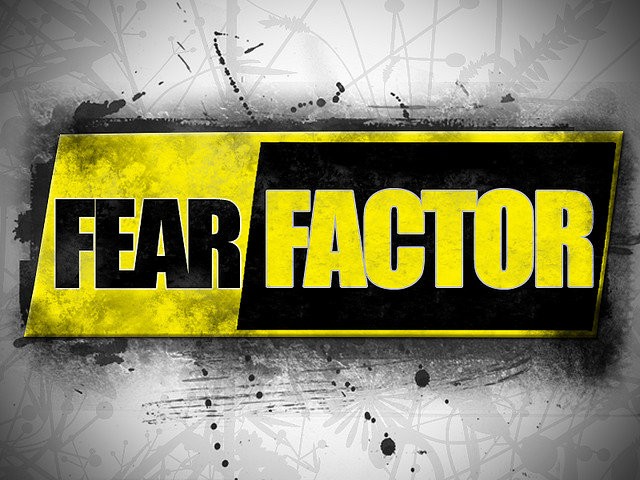 The Emotional Side of Healing
The Fear Factor
Philippians 4:4-7
Rejoice in the Lord always; again I will say, rejoice.  Let your reasonableness be known to everyone. The Lord is at hand; do not be anxious about anything, but in everything by prayer and supplication with thanksgiving let your requests be made known to God. And the peace of God, which surpasses all understanding, will guard your hearts and your minds in Christ Jesus.   
Philippians 4:4–7 (ESV)
The Fear Factor
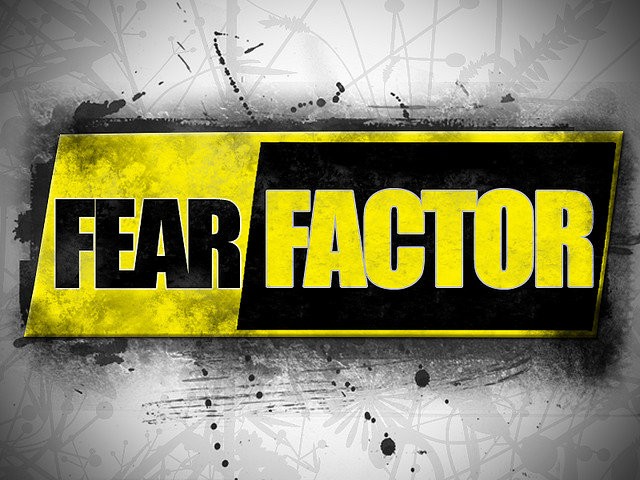 Fear places unique importance on the object of our fear.
The Mind-body Connection
Fear is not just a feeling; 
it is an emotional stimulus which sets in motion numerous
physical responses.
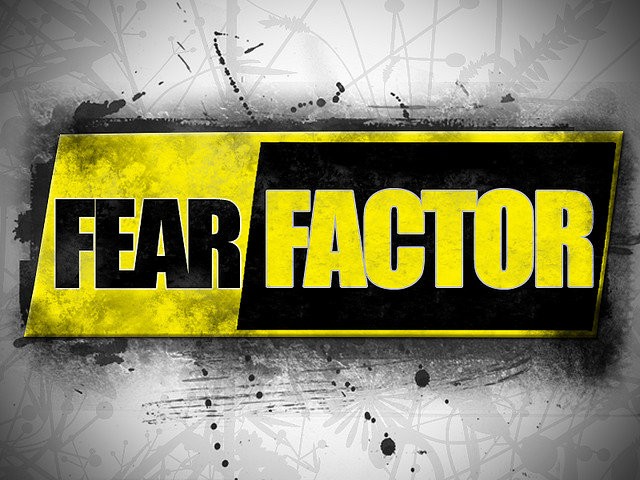 The Spiritual Solution
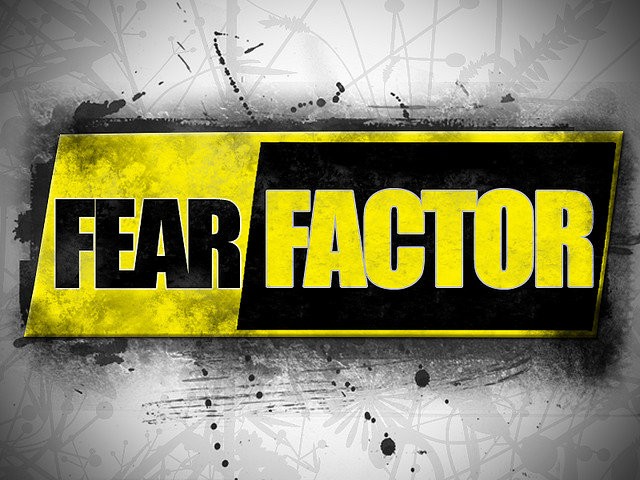 “Rejoice in the Lord always; 
again I will say, rejoice.” 
Phil. 4:4

Remember God’s goodness!
The Spiritual Solution
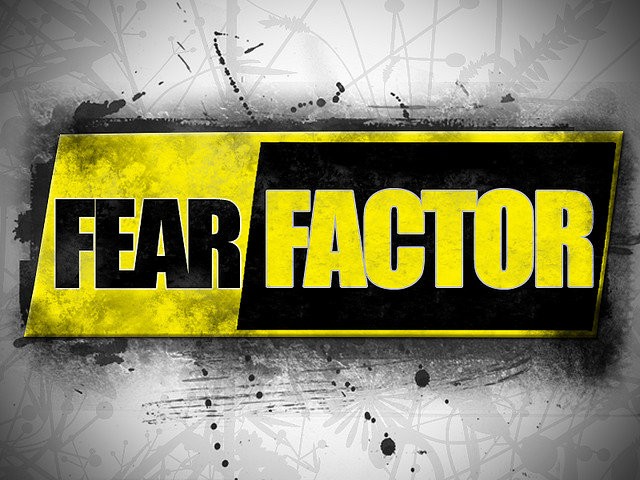 “Let your reasonableness be known to everyone. The Lord is at hand” Phil. 4:5

Learn to yield.
The Spiritual Solution
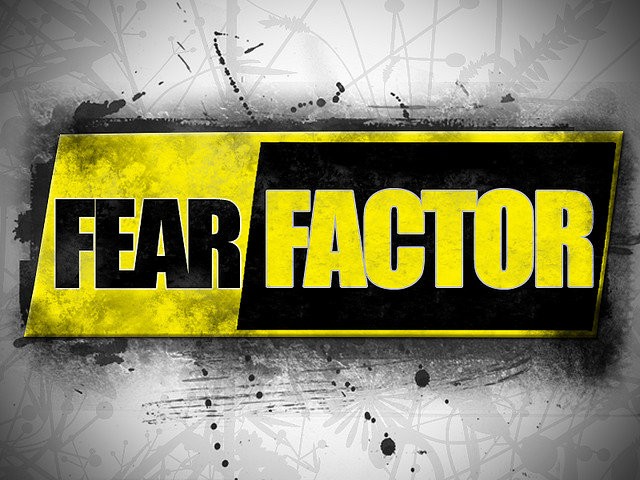 “…do not be anxious about anything, but in everything by prayer and supplication with thanksgiving let your requests be made known to God.” 
Phil. 4:6

Find appropriate expression.
The Spiritual Solution
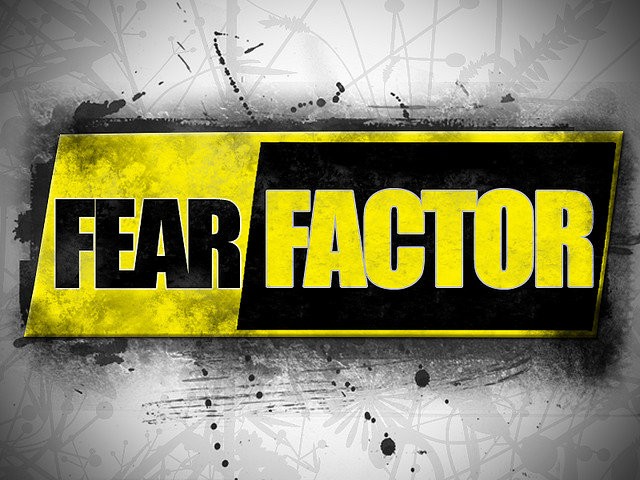 “And the peace of God, 
which surpasses all understanding, 
will guard your hearts and your minds in Christ Jesus.”
Phil. 4:7

Receive peace.
Questions for Reflection
Do you trust the Lord for healing?  What role does fear have in your struggle?

When you pray for someone, do you just pray or do you also listen?  How can you help the person to be able to express what they need to release in order to find healing?

The Bible contrasts fear, sickness and disease against the goodness, order and peace of God’s Kingdom.  Which are you more focused on right now?  Which are you most impressed with?